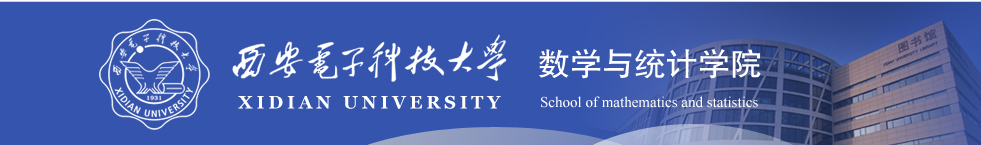 高   等   数  学
第二节   函数的求导法则
函数的求导法则
一、 函数的和、差、积、商的求导法则
那么它们的和、
定理1
都在点
可导，
差、积、商(分母不为零）都在点
可导，且
如果函数
及
（1）
（2）
（3）
函数的求导法则
证
仅对乘积形式的求导公式给出证明
故公式成立.
函数的求导法则
注 1
公式（1）（2）可以推广到有限个可导函数的情形，如
可得
公式（2）中取
2
函数的求导法则
例1  设
其中
由换底公式
解
求
故
即
函数的求导法则
例2  求证
证
类似可证:
函数的求导法则
二、反函数的求导法则
如果函数
在                     内可导
则其反函数
定理2
在区间
内单调可导且
反函数的
导数等于
原函数导
数的倒数
且
或
证
函数的求导法则
例3  求                    的导数.
解
是               的反函数
在
而
故
在
内单调，可导且
可导，且
类似可得
函数的求导法则
例4 设
其中
由于
内单调可导，且
在
内可导，且
在
解
则
求
即
特别地
函数的求导法则
如果函数        在点  可导 而函数        在点
定理3
可导 则复合函数          在点  可导，且其导数为
或
——复合函数求导的链式法则
即   因变量对自变量求导,等于因变量对中间变量求导,
乘以中间变量对自变量求导.
函数的求导法则
（当                时             )
证
故
在点      可导,
故有
函数的求导法则
推广：此法则可推广到多个中间变量的情形.
例如,
关键: 搞清复合函数结构, 由外向内逐层求导.
函数的求导法则
解
例5  设            求   
函数的求导法则
例6  设                                           求
解
例7  设        求
解
函数的求导法则
例9.                                              求
例8. 设                   求
解
解
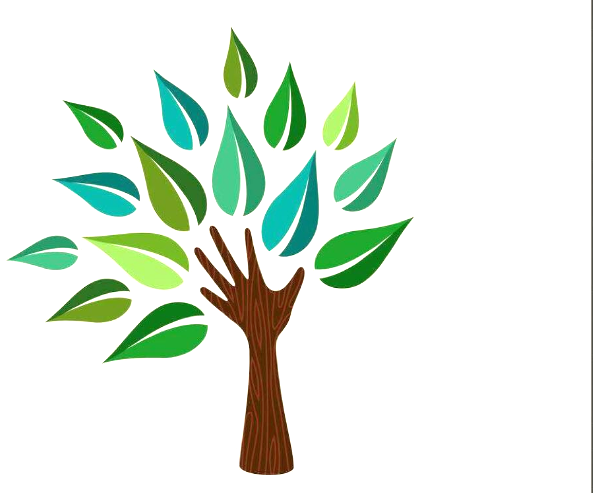 谢
谢